2028
创意极简蓝色通用PPT模板
You can click here to add your title . You can click here to add your title . 
You can click here to add your title .
目录/Contents
02
04
添加标题内容
添加标题内容
添加标题内容
Work content
Work content
Work content
添加标题内容
01
03
05
添加标题内容
Work content
Work content
输入标题内容
√添加内容
√添加内容
√添加内容
√添加内容
√添加内容
PART 01
点击输入标题内容
标题文字
标题文字
标题文字
标题文字
单击此处添加段落文本单击此处添加段落文本单击此处
单击此处添加段落文本单击此处添加段落文本单击此处
单击此处添加段落文本单击此处添加段落文本单击此处
单击此处添加段落文本单击此处添加段落文本单击此处
标题
文字
点击输入标题内容
添加标题
在此录入上述图表的综合描述说明，在此录入上述图表的综合描述说明，在此录入上述图表的综合描述说明，在此录入上述图表的综合描述说明，在此录入上述图表的综合描述说明
添加标题
添加标题
添加标题
添加标题
在此录入上述图表的描述说明，在此录入上述
在此录入上述图表的描述说明，在此录入上述
在此录入上述图表的描述说明，在此录入上述
在此录入上述图表的描述说明，在此录入上述
点击输入标题内容
单击此处添加文本单击此处添加文本单击此处添加文本单击此处添加文本单击此处添加文本单击此处添加文本单击此处添加文本单击此处添加文本
标题
标题
标题
标题
点击输入标题内容
点击在此录入上述图表的综合描述说明，在此录入上述图表的综合描述说明。在此录入上述图表的综合描述说明，在此录入上述图表的综合描述说明，在此录入上述图表的综合描述说明。
添加产品名称
添加产品名称
添加产品名称
在此录入上述图表的描述说明，在此录入上述图表的
在此录入上述图表的描述说明，在此录入上述图表的
在此录入上述图表的描述说明，在此录入上述图表的
点击输入标题内容
添加标题
27%
16%
6%
添加标题
添加标题
3%
48%
添加标题
添加标题
输入标题内容
√添加内容
√添加内容
√添加内容
√添加内容
√添加内容
PART 02
点击输入标题内容
在此添加您的小标签
在此添加您的描述说明
在此添加您的描述
在此添加您的小标签
在此添加您的描述
在此添加您的小标签
添加标题
添加标题
在此录入本图表的综合描述说明，在此录入本图表
在此录入本图表的综合描述说明，在此录入本图表
点击输入标题内容
8%
64%
100%
点击输入图表的描述说明点击
点击输入图表的描述说明点击
35%
添加标题
添加标题
98%
点击输入图表的描述说明点击
8%
添加标题
75%
11%
80%
添加标题
点击输入图表的描述说明点击
添加标题
点击输入图表的描述说明点击
点击输入标题内容
单击此处添加文本单击此处添加单
单击此处添加文本单击此处添加单
单击此处添加文本单击此处添加单
单击此处添加文本单击此处添加单
01
02
03
04
05
06
07
单击此处添加文本单击此处添加单
单击此处添加文本单击此处添加单
单击此处添加文本单击此处添加单
点击输入标题内容
添加文本
添加文本
2016年
2018年
2020年
2017年
2019年
添加文本
添加文本
添加文本
输入标题内容
√添加内容
√添加内容
√添加内容
√添加内容
√添加内容
PART 03
点击输入标题内容
600
500
历史新高
400
300
输入标题文字内容
200
100
0
2016
2017
2018
2019
2020
点击输入标题内容
标题内容
标题文字内容
在此录入图表的描述说明，在此录入图表的描述说明。
右键点击图片选择设置图片格式可直接替换图片。您可以点击文字框输入您的描述说明，或者通过复制粘贴，在此录入您的描述说明。
在此录入上述图表的综合描述说明，在此录入上述图表的综合描述说明，在此录入上述图表的综合描述说明。
标题文字内容
在此录入图表的描述说明，在此录入图表的描述说明。
标题文字内容
在此录入图表的描述说明，在此录入图表的描述说明。
点击输入标题内容
标题内容
在此处添加文字在此处添加在此处添加文字在此处添加
标题内容
在此处添加文字在此处添加在此处添加文字在此处添加
1    标题文字
2    标题文字
3    标题文字
点击输入标题内容
在此录入上述图表的综合分析说明，在此录入上述图表的综合分析说明，在此录入上述图表的综合分析说明。
在此录入上述图表的综合分析说明，在此录入上述图表的综合分析说明。
在此录入上述图表的综合分析说明，在此录入上述图表的综合分析说明，在此录入上述图表的综合分析说明。
输入标题内容
√添加内容
√添加内容
√添加内容
√添加内容
√添加内容
PPT模板下载：www.1ppt.com/moban/     行业PPT模板：www.1ppt.com/hangye/ 
节日PPT模板：www.1ppt.com/jieri/           PPT素材下载：www.1ppt.com/sucai/
PPT背景图片：www.1ppt.com/beijing/      PPT图表下载：www.1ppt.com/tubiao/      
优秀PPT下载：www.1ppt.com/xiazai/        PPT教程： www.1ppt.com/powerpoint/      
Word教程： www.1ppt.com/word/              Excel教程：www.1ppt.com/excel/  
资料下载：www.1ppt.com/ziliao/                PPT课件下载：www.1ppt.com/kejian/ 
范文下载：www.1ppt.com/fanwen/             试卷下载：www.1ppt.com/shiti/  
教案下载：www.1ppt.com/jiaoan/        PPT论坛：www.1ppt.cn
PART 04
1    标题内容
2    标题内容
3    标题内容
点击输入标题内容
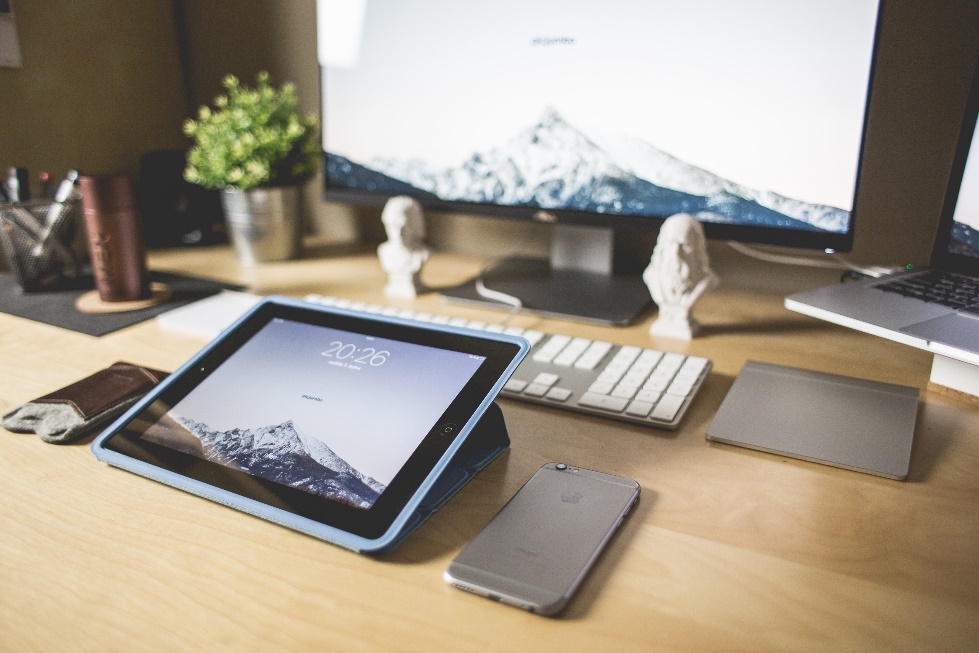 在此录入上述图表的综合分析说明，在此录入上述图表的综合分析说明，在此录入上述图表的综合分析说明。
在此录入上述图表的综合分析说明，在此录入上述图表的综合分析说明。
在此录入上述图表的综合分析说明，在此录入上述图表的综合分析说明，在此录入上述图表的综合分析说明。
点击输入标题内容
这里可以添加主要内容这里可以添加主要内容这里可以添加
1
2
这里可以添加主要内容这里可以添加主要内容这里可以添加
3
这里可以添加主要内容这里可以添加主要内容这里可以添加
4
这里可以添加主要内容这里可以添加主要内容这里可以添加
添加
标题
5
这里可以添加主要内容这里可以添加主要内容这里可以添加
点击输入标题内容
这里可以添加主要内容这里可以添加主要内容这里可以添加这里可以添加主要内容这里可以添加主要内容这里可以添加
这里可以添加主要内容这里可以添加主要内容这里可以添加这里可以添加主要内容这里可以添加主要内容这里可以添加
点击此处添加标题
在此录入上述图表的综合描述说明，在此录入上述图表的综合描述说明，在此录入上述图表的综合描述说明，在此录入上述图表的综合描述说明，在此录入上述图表的综合描述说明。在此录入上述图表的综合描述说明，
2028
感谢您的聆听
You can click here to add your title . You can click here to add your title . 
You can click here to add your title .
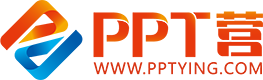 10000+套精品PPT模板全部免费下载
PPT营
www.pptying.com
[Speaker Notes: 模板来自于 https://www.pptying.com    【PPT营】]